স্বাগতম
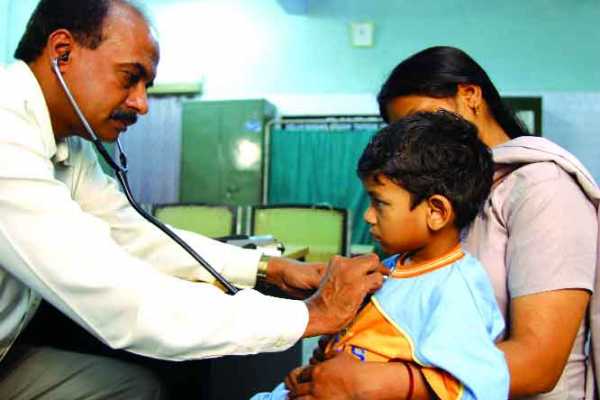 শিক্ষক পরিচিতি
মোঃমামুনুর রশীদ 
প্রধান শিক্ষক
বিরামপুর রেল কলোনী সরকারি প্রাথমিক বিদ্যালয়
বিরামপুর, দিনাজপুর
পাঠ পরিচিতি
বিষয়ঃবাংলাদেশ ও বিশ্ব পরিচয়
শ্রেণিঃ৪র্থ 
পাঠঃনাগরিকের অধিকার
পাঠ্যাংশঃসামাজিক অধিকার
শিখন ফল
৪.1.3 নাগরিক হিসেবে নিজের অধিকার বর্ণণা করতে পারবে।
এসো কিছু ছবি দেখি
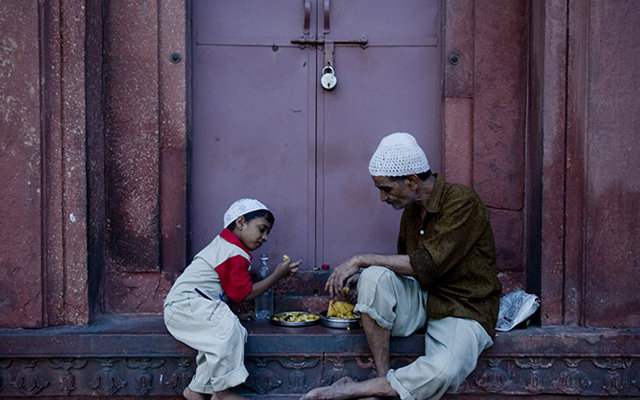 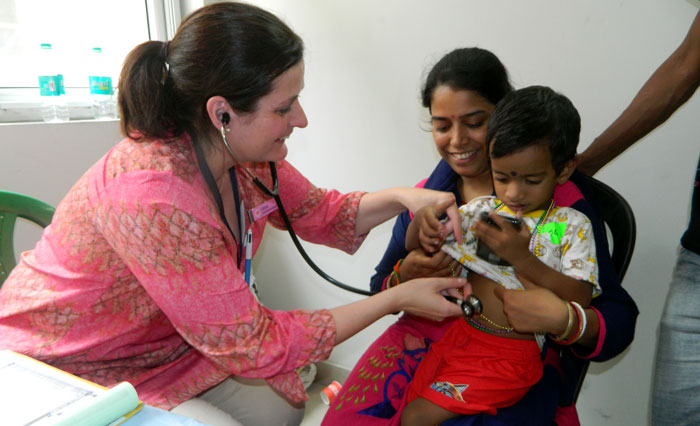 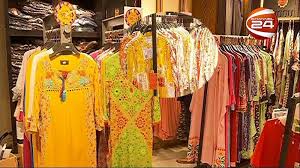 সামাজিক অধিকার
সামাজিক অধিকার
সমাজে সুস্থ ও সুন্দর জীবন যাপনের জন্য যেসব অধিকার অপরিহার্য সেসব অধিকারকে সামাজিক অধিকার বলে।
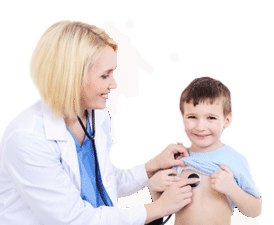 খাদ্য
চিকিৎসা
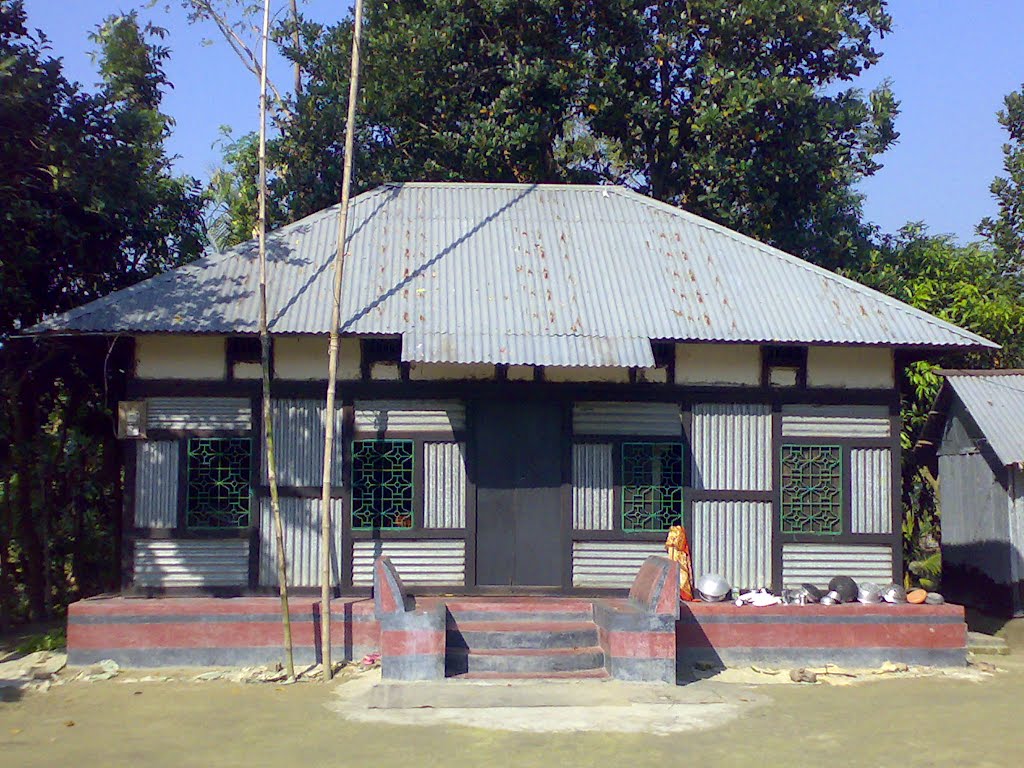 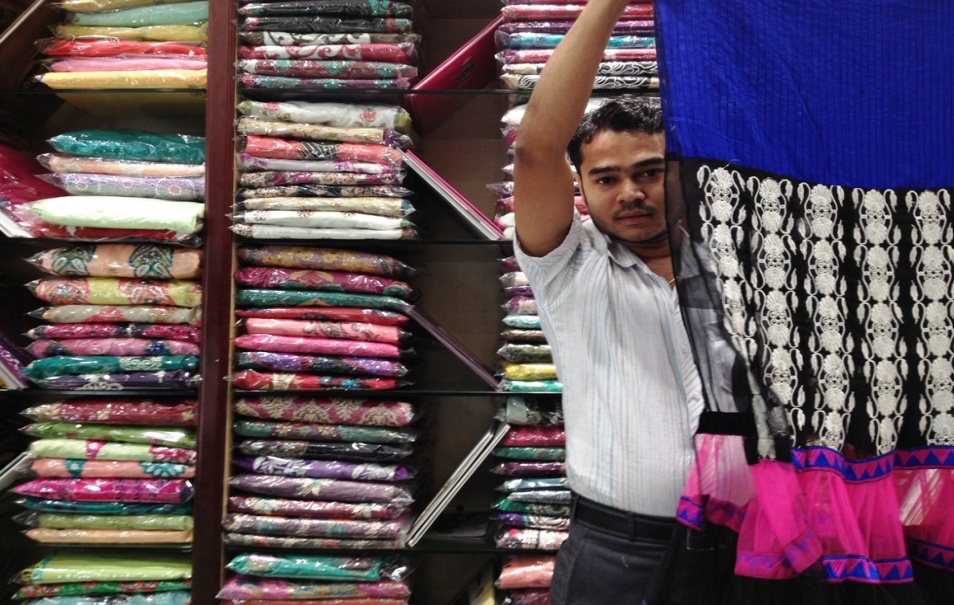 বাসস্থান
বস্ত্র
বেঁচে থাকার অধিকার
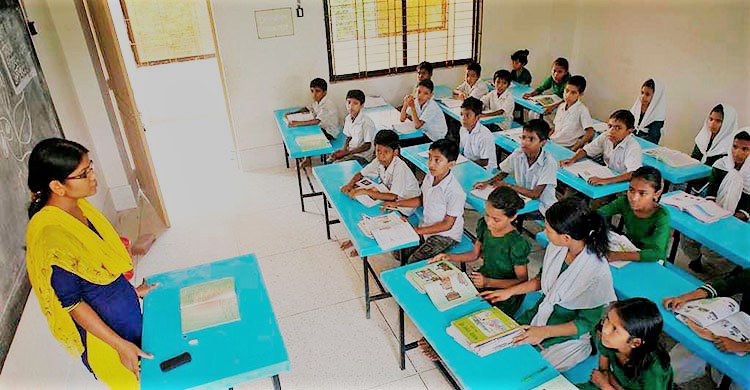 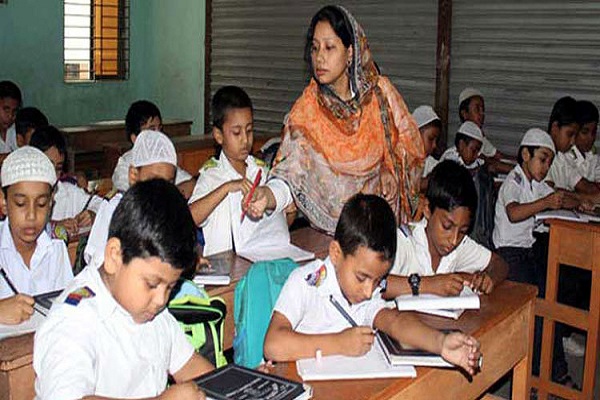 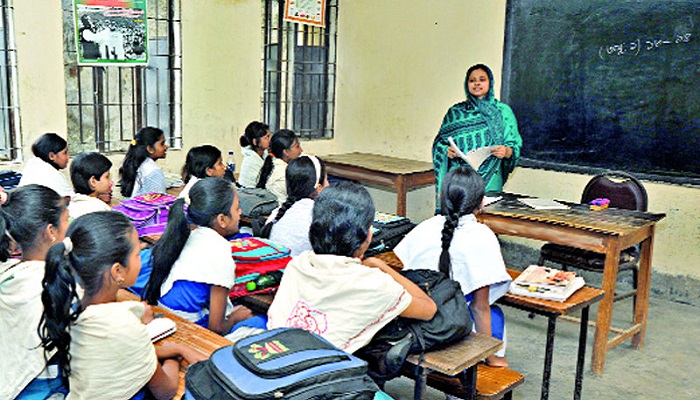 শিক্ষার অধিকার
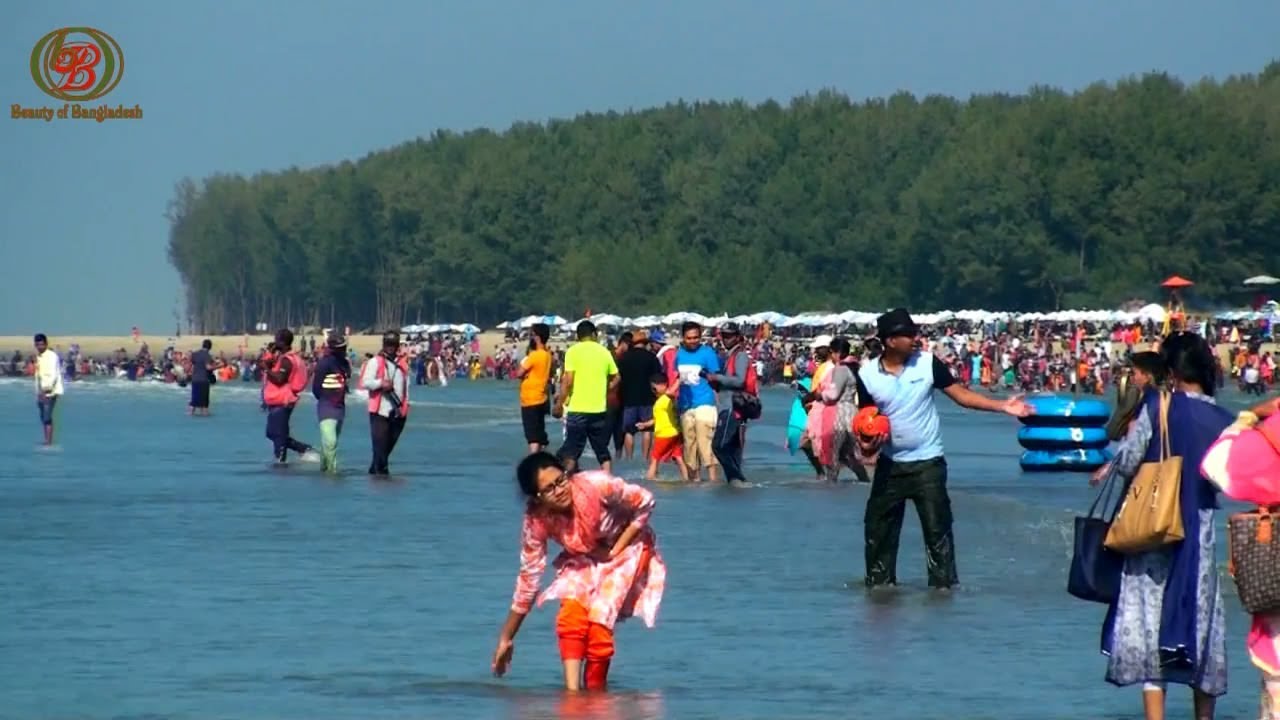 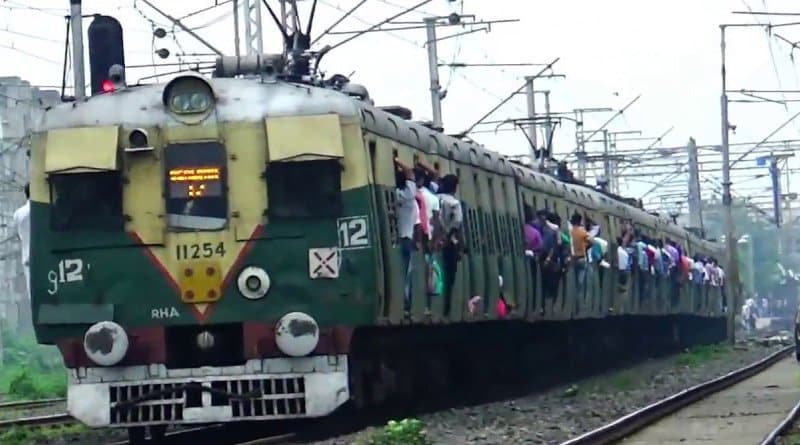 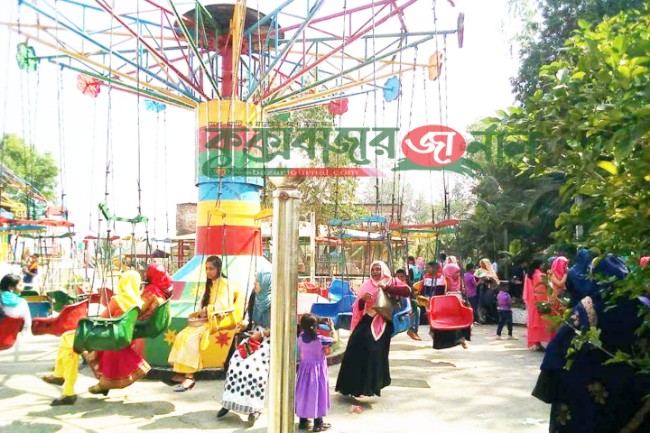 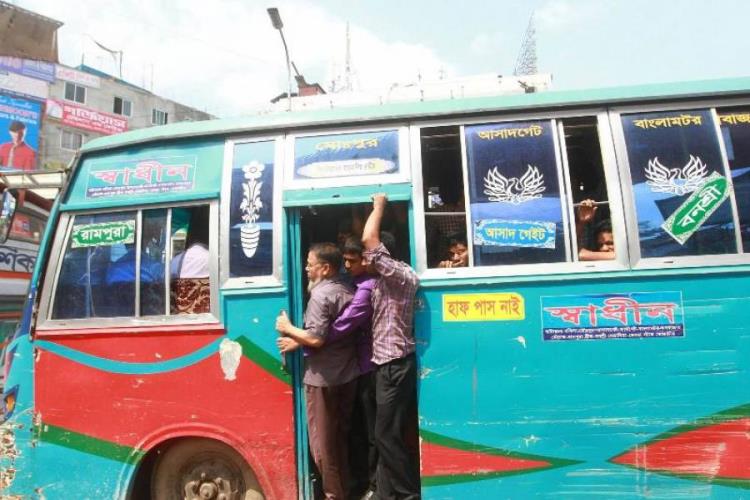 চলাফেরার অধিকার
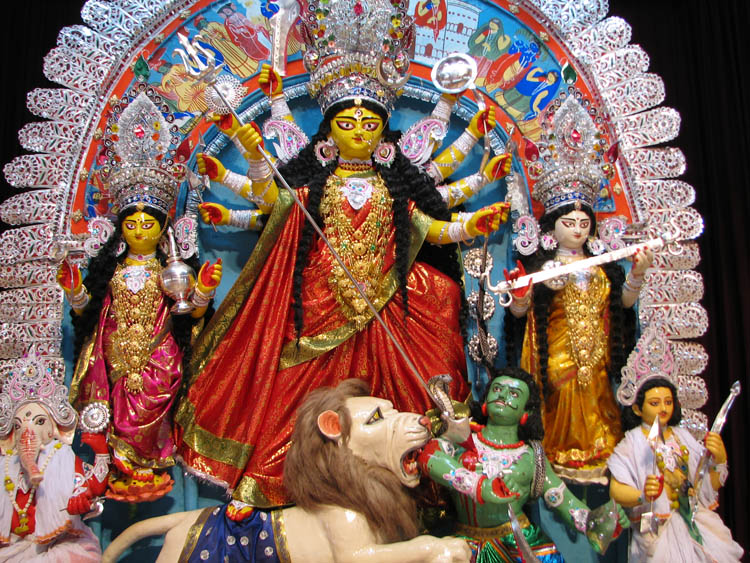 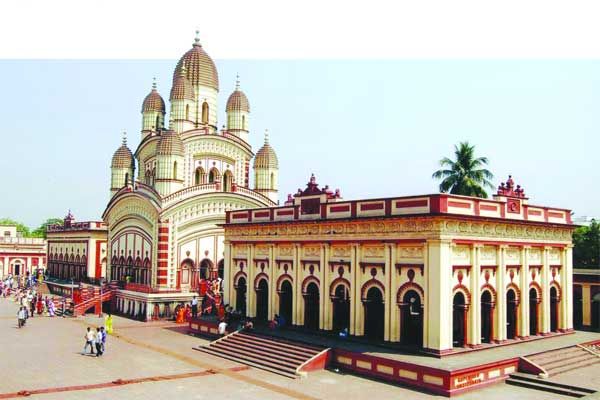 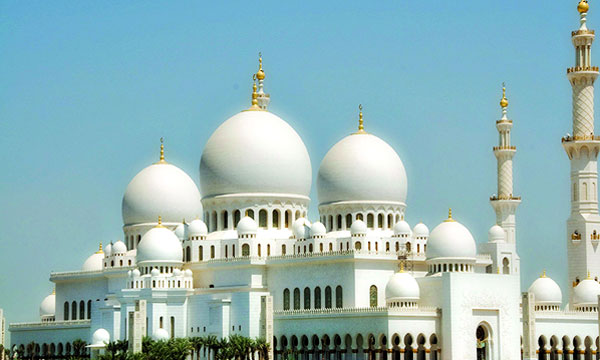 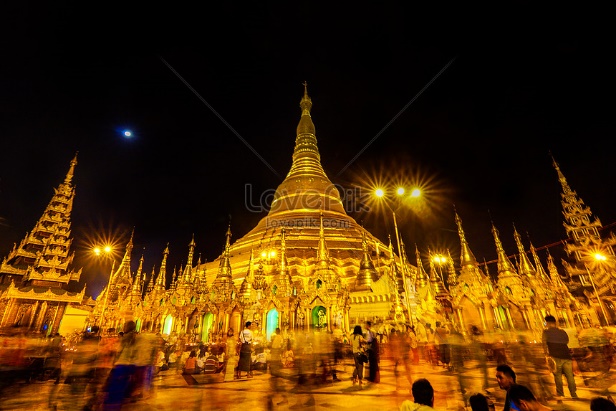 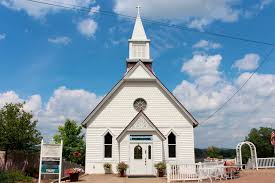 ধর্ম পালনের অধিকার
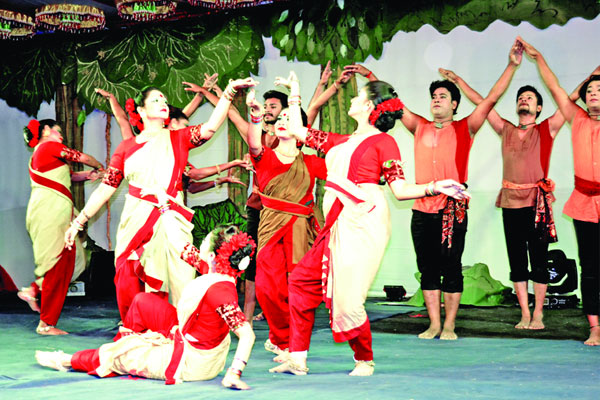 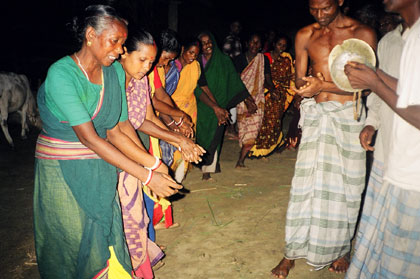 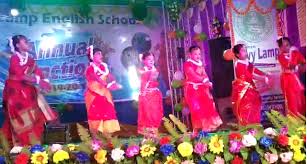 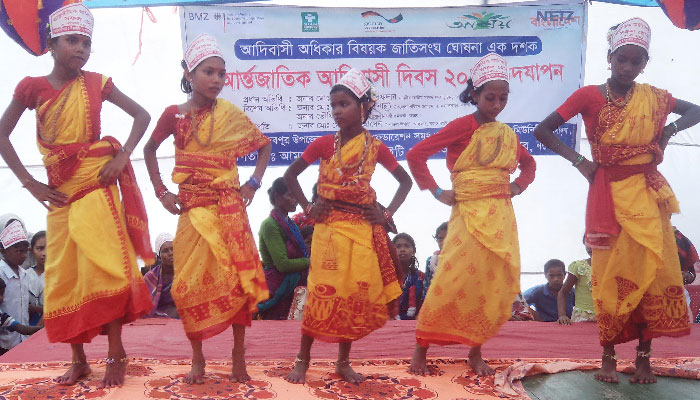 ভাষা ও সংস্কৃতির অধিকার
পাঠ্য বইয়ের সঙ্গে সংযোগ স্থাপন
সাহিত্য বইয়ের ১৮পৃষ্ঠা বের করো
দলীয় কাজ
ছবিগুলো দেখে বিভিন্ন ধরনের সামাজিক অধিকার চিহ্নিত কর
দল-কঃ চারটি সামাজিক অধিকার লিখ।
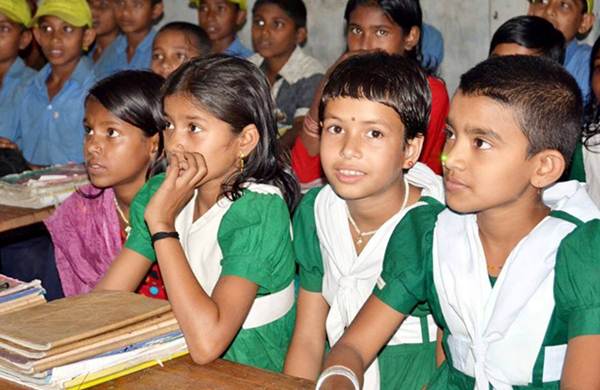 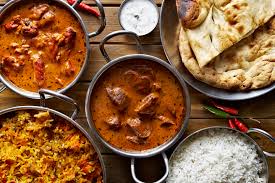 দল-খঃ বেঁচে থাকার জন্য কি কি অধিকার প্রয়োজন লিখ ?
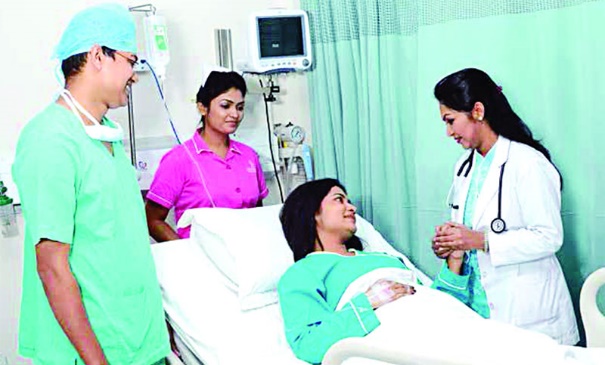 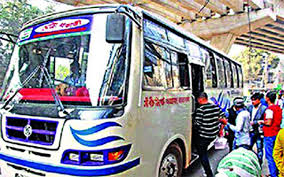 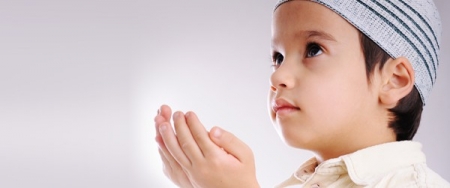 মূল্যায়ণ
১।সামাজিক অধিকার কাকে বলে ?
২।আমাদের প্রধান সামাজিক অধিকার কী কী ?
ধন্যবাদ
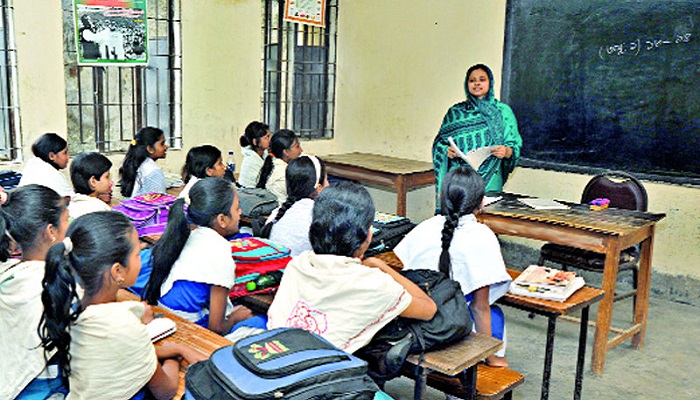